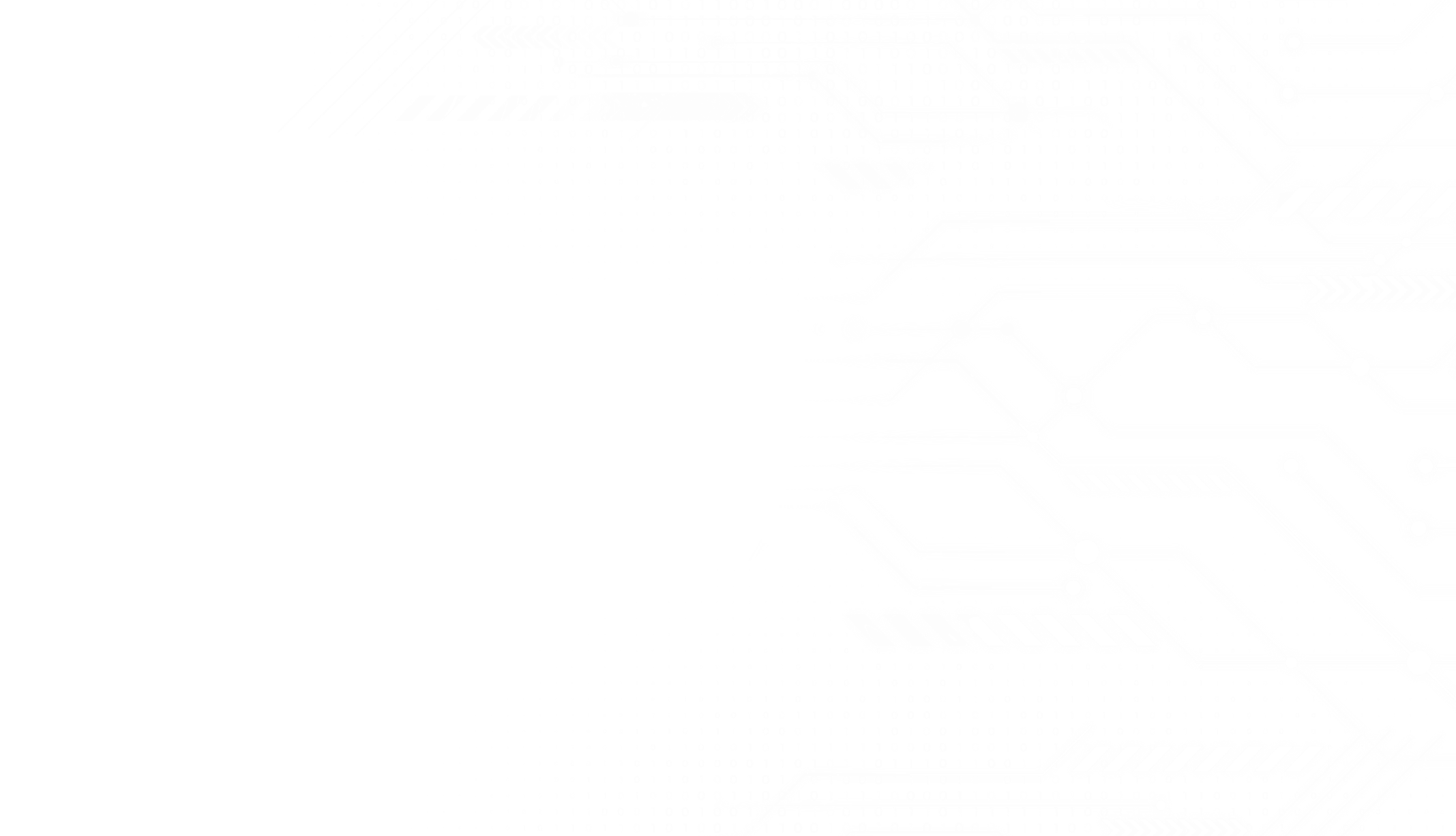 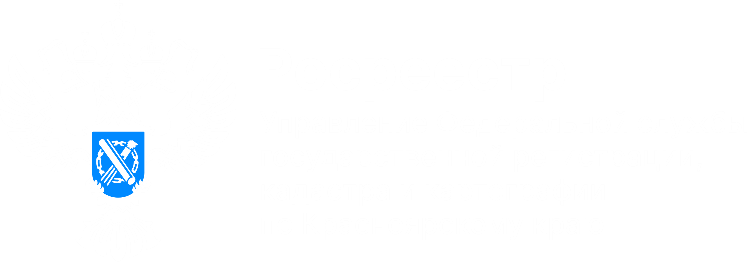 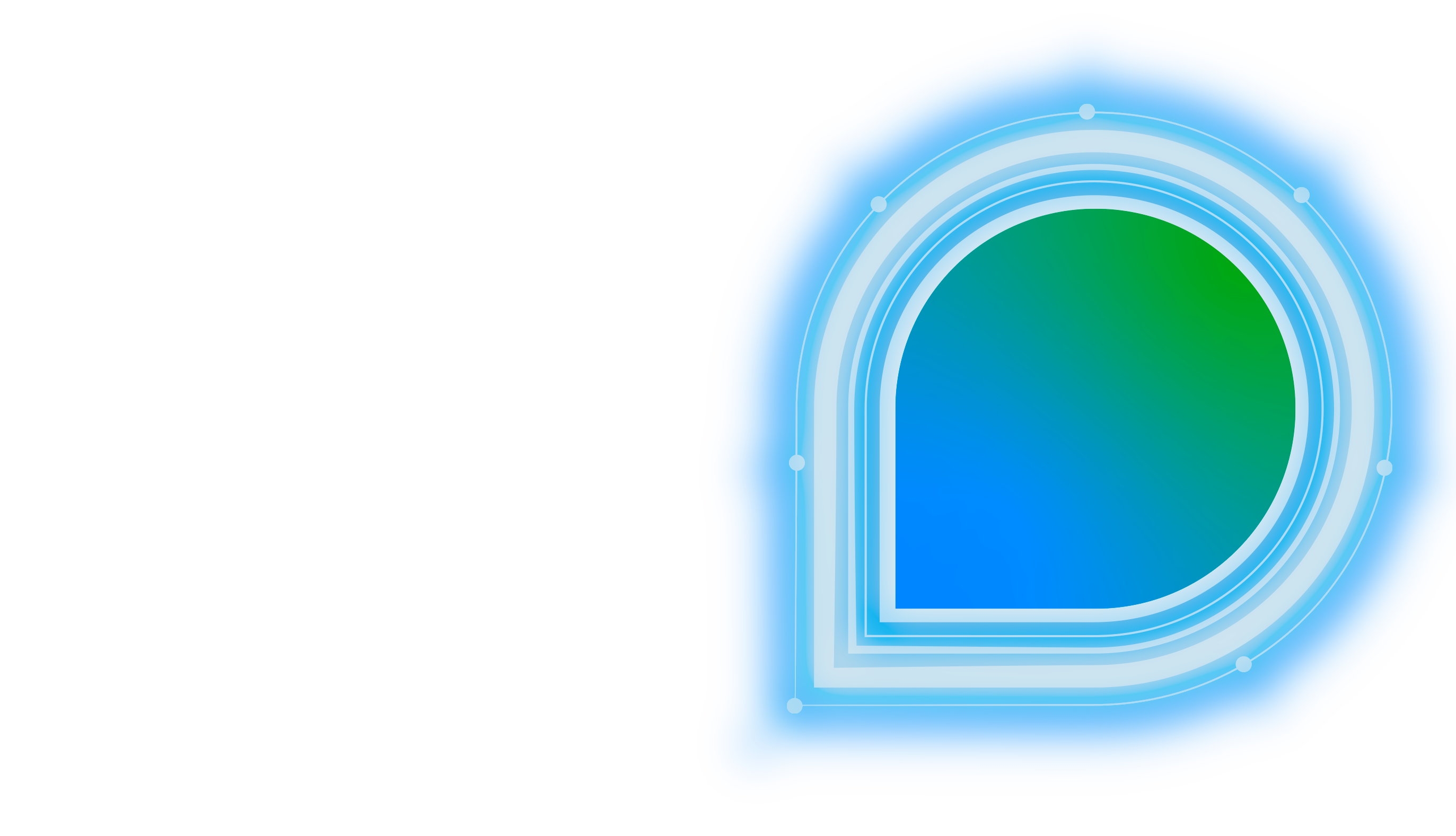 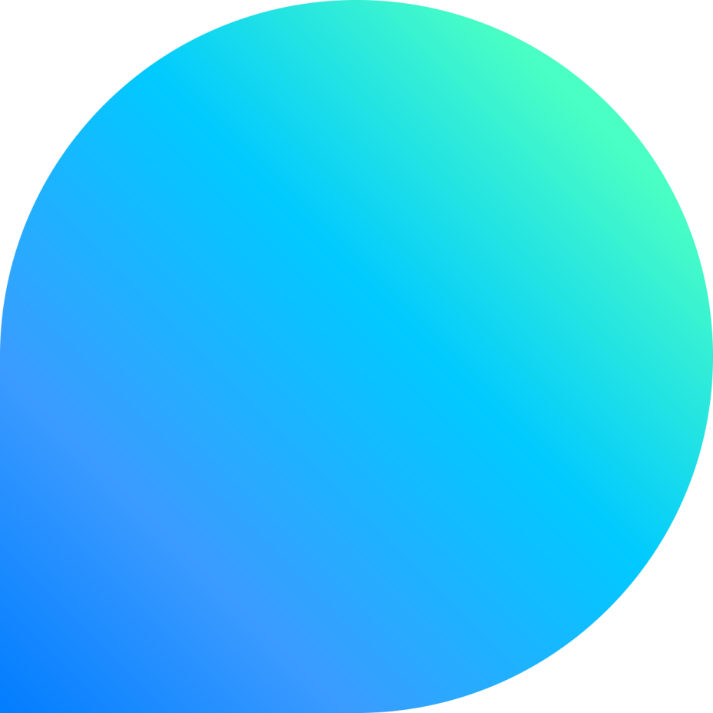 ЭЛЕКТРОННЫЕ УСЛУГИ РОСРЕЕСТРА
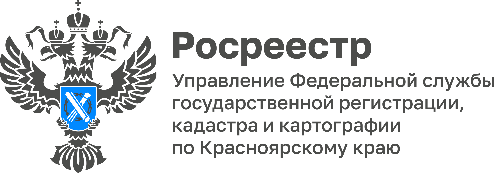 ПЕРЕЧЕНЬ УСЛУГ РОСРЕЕСТРА
Направить заявление или запрос, приложив необходимые документы, возможно посредством                           сервисов официального сайта Росреестра в разделе «Электронные услуги и сервисы»                                                     rosreestr.gov.ru или портала Госуслуг gosuslugi.ru.      
	Поставить недвижимость на кадастровый учет, зарегистрировать права, получить о ней                                          сведения можно в электронном виде в сокращенные сроки. 
В личном кабинете на указанных сайтах Вы сможете отслеживать статус своих                                                                            обращений,  получать уведомления о ходе их исполнения. 
Получить информацию online можно в разделах сервисов Росреестра: 
Справочная информация по объектам недвижимости 
(получите общедоступные сведения об объектах недвижимости online).
Проверка электронного документа получите печатное представление электронного документа 
и проверьте корректность его электронной подписи (получите печатное представление 
электронного документа и проверьте корректность его электронной подписи).
Проверка исполнения запроса (заявления)                                                                                                                                                  (узнайте на каком этапе обработки находится Ваше обращение).
Извещения о продаже доли в праве (ознакомьтесь с опубликованными извещениями 
о продаже доли в праве общей долевой собственности).
Жизненные ситуации (получите информацию по условиям предоставления 
государственной услуги в соответствии с Вашей жизненной ситуацией).
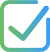 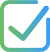 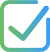 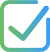 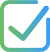 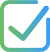 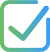 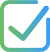 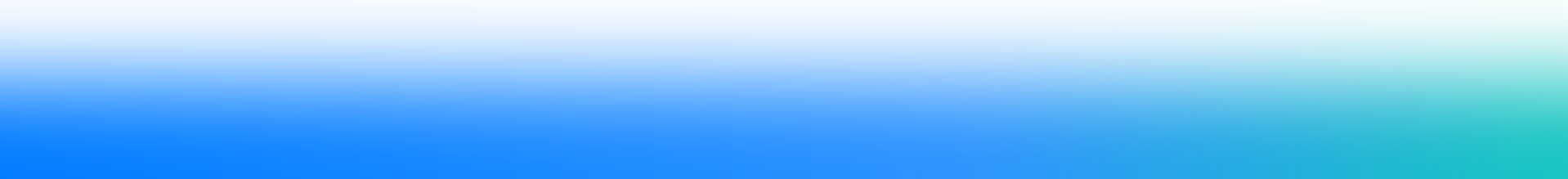 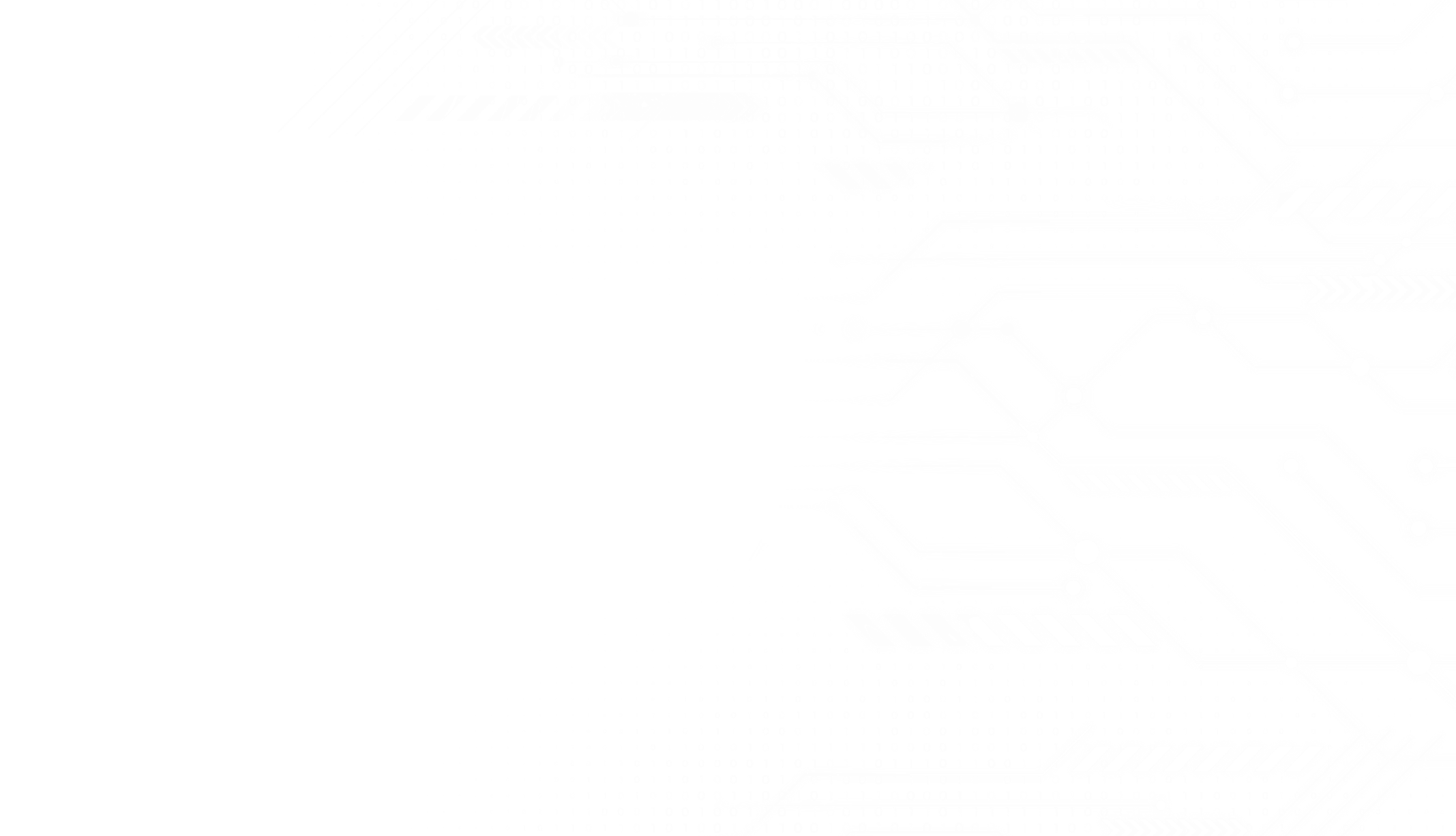 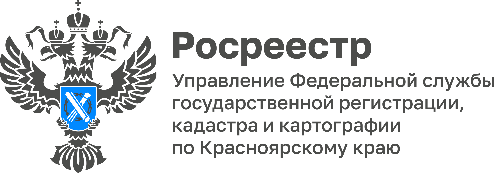 БЕЗОПАСНОСТЬ ЭЛЕКТРОННЫХ СДЕЛОК
Электронная цифровая подпись (ЭП или ЭЦП) -  
это средство защиты электронного документооборота.
Для обращения за услугами Росреестра в электронном виде необходимо иметь                                                 усиленную квалифицированную электронную подпись (УКЭП) -  самый защищенный                                                           вид ЭП, который выдают только аккредитованные  удостоверяющие центры.

Где и как получить УКЭП, можно узнать на официальном сайте                                                                                    Росреестра: rosreestr.gov.ru. 

Многие застройщики свои договоры участия в долевом строительстве                                                             регистрируют  в электронном виде. Оформить электронную сделку можно у самого 
за застройщика, через банк или нотариуса. При направлении электронных                                                                         документов с помощью банка или электронной площадки выпуск УКЭП входит                                                                      в стоимость услуги и получать ее самостоятельно не нужно.

Проверить электронную подпись на документе можно на                                                                                             Госуслугах  gosuslugi.ru в разделе «Проверка 
электронной подписи электронного документа».
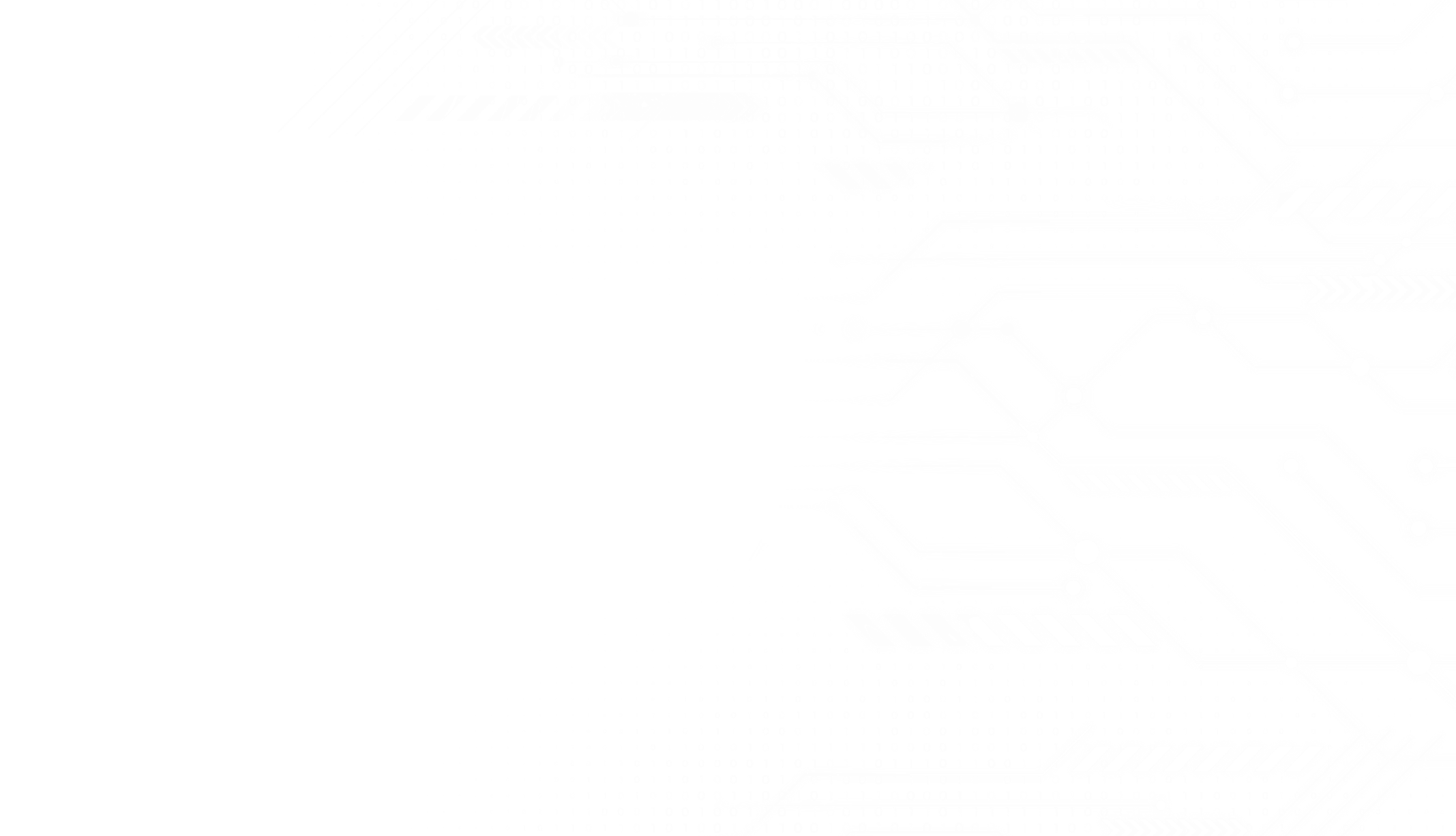 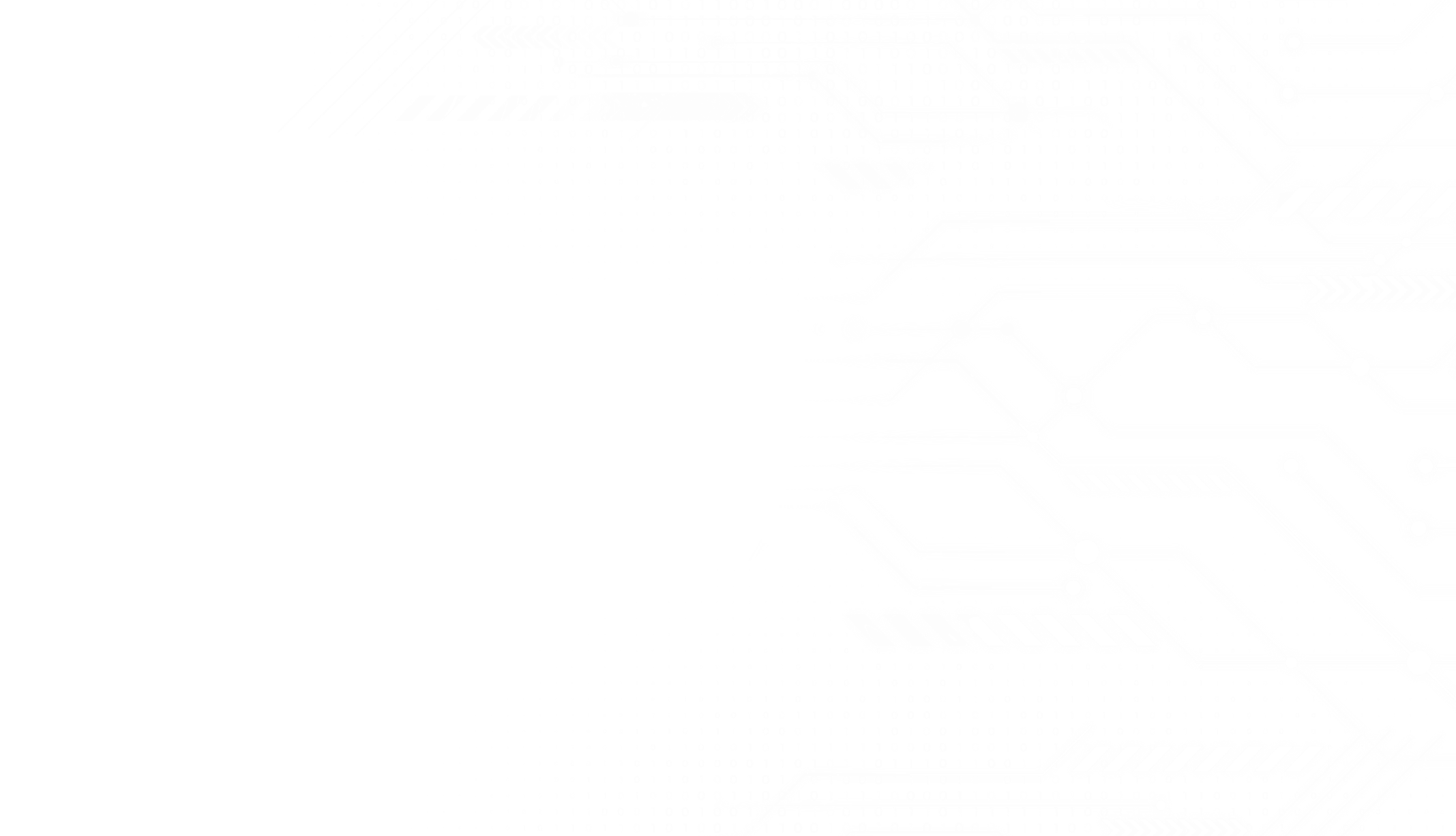 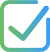 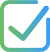 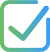 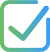 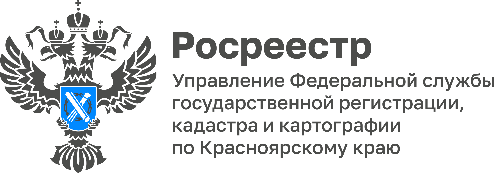 ЧТО ТАКОЕ ЭЛЕКТРОННЫЙ ДОКУМЕНТ?
Электронный документ – это аналог подлинника документа на бумажном носителе, который обладает равной юридической силой с документом на бумаге. Электронный документ создается в                                                     электронной форме и подписывается УКЭП всех участников сделки.     
	Сейчас для подачи документов на регистрацию права собственности личное присутствие не обязательно - документы можно подать в цифровом формате, а оформить сделку - через банк или нотариуса. 
Документы можно направить через: 
личный кабинет на сайте Росреестра rosreestr.gov.ru; 
личный кабинет на портале Госуслуг gosuslugi.ru;
 организации, взаимодействующие с Росреестром.
После электронной регистрации выдаются выписки  из ЕГРН, они подписываются УКЭП                                                          регистратора прав и направляются на электронную почту заявителей в виде ссылки для скачивания. 

Основные преимущества подачи в электронном виде: 
 Одномоментное предоставление любого количества заявлений 
в отношении любого количества объектов недвижимости.
 Направление документов в любое время суток, находясь в любом месте, где доступен Интернет.
Срок электронной регистрации сокращается на два дня, а при отсутствии замечаний                                                                регистрационные действия проводятся за один рабочий день.
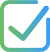 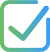 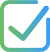 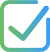 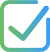 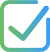 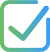 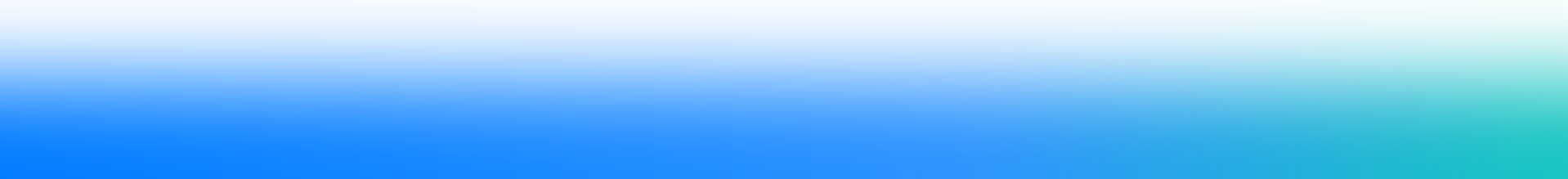 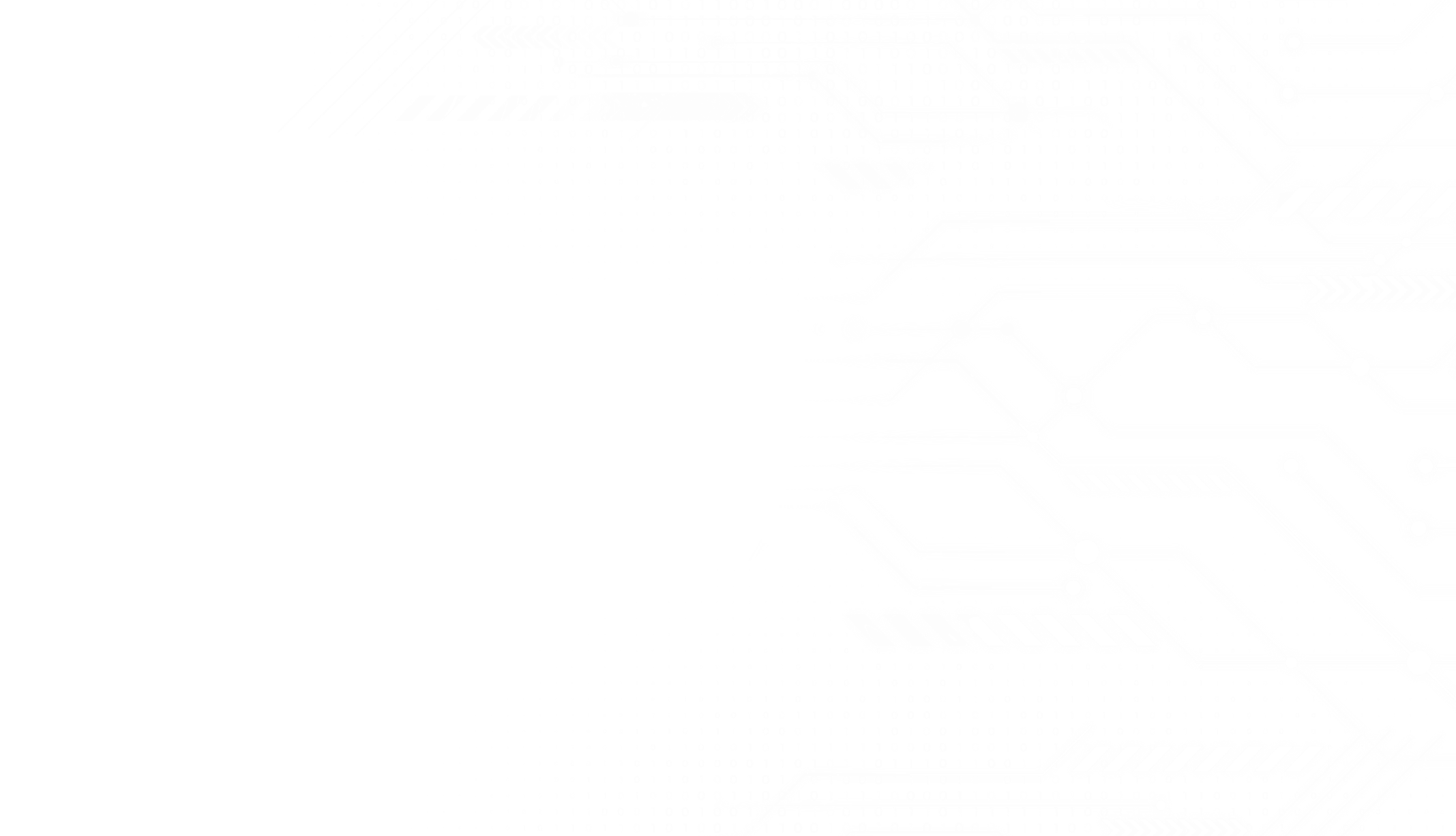 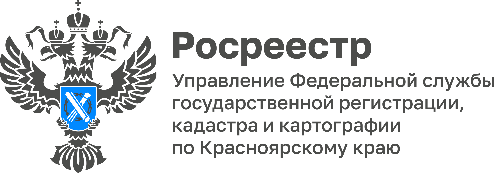 ЭЛЕКТРОННАЯ СДЕЛКА КУПЛИ-ПРОДАЖИ
Для государственной регистрации перехода права необходимо представить:
- заявление о государственной регистрации перехода права от продавца;
заявление о государственной регистрации права собственности 
(общей долевой собственности) от покупателя;
- договор купли-продажи, подписанный УКЭП сторон сделки;
если второй супруг титульный собственник - нотариально 
удостоверенное согласие супруга на продажу объекта;
кредитный договор, подписанный УКЭП,  в случае 
использовании кредитных средств для покупки;
в случае продажи заложенного объекта - согласие банка на продажу.

Государственная пошлина:
для физического лица – 2 000 рублей;
для юридического лица – 22 000 рублей.

Государственная регистрация осуществляется в течение
 1 рабочего дня с момента поступления 
сведений об оплате государственной пошлины.
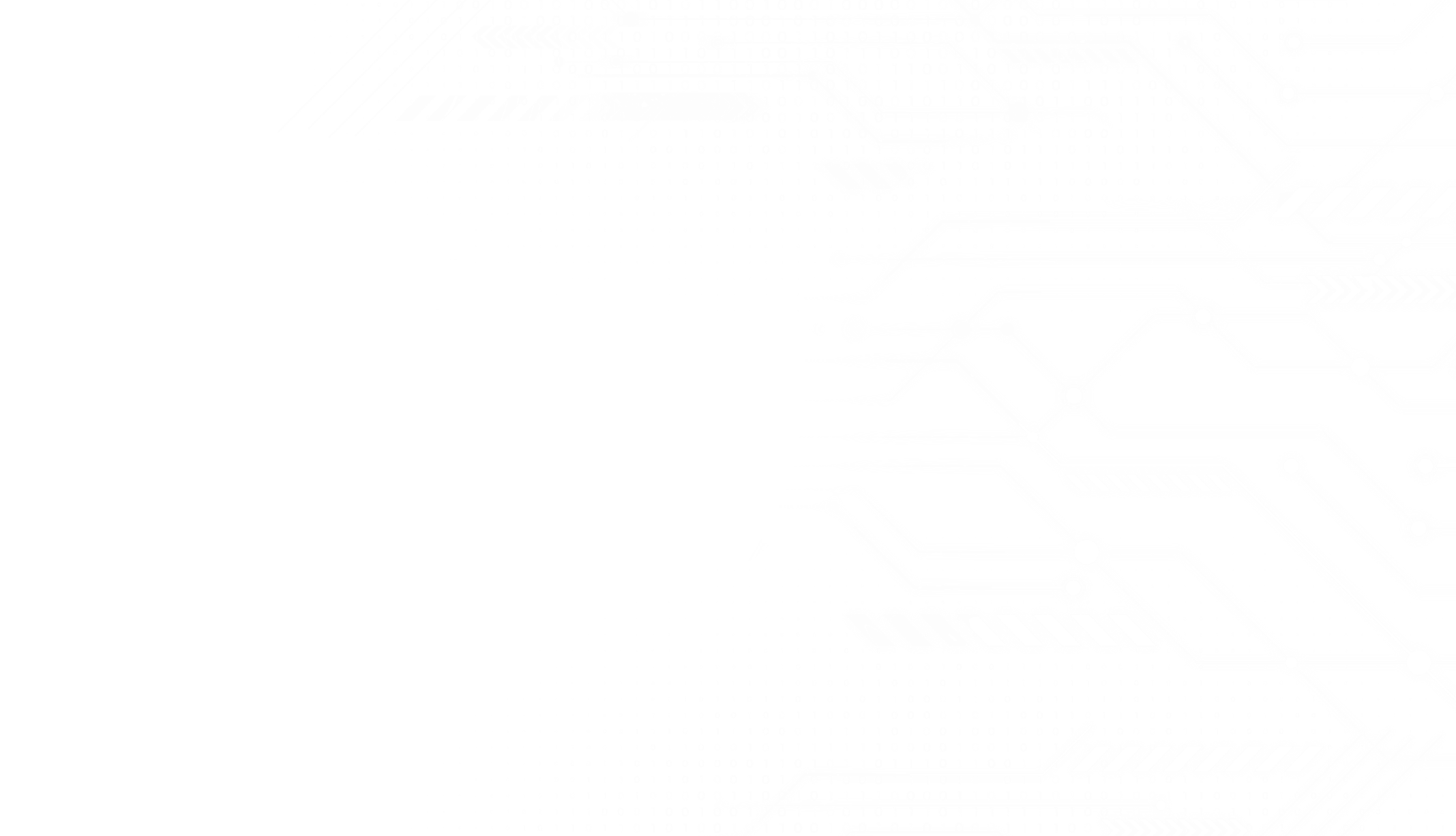 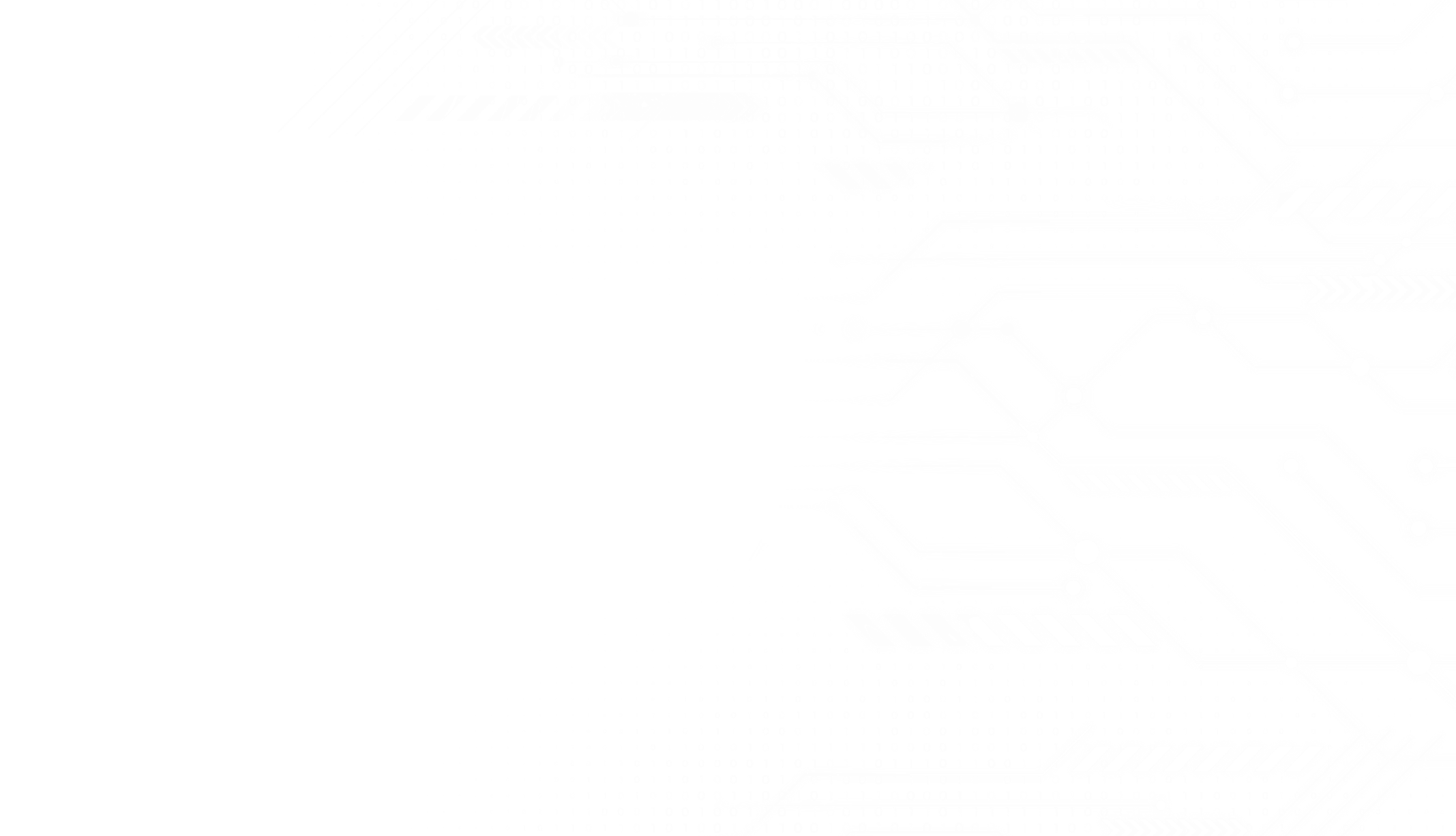 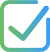 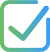 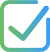 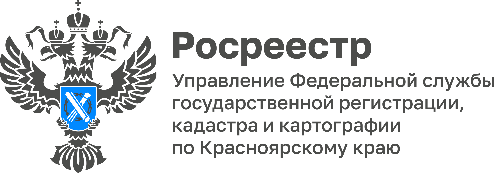 ЭЛЕКТРОННАЯ РЕГИСТРАЦИЯ ДОГОВОРА УЧАСТИЯ В ДОЛЕВОМ СТРОИТЕЛЬСТВЕ (ДДУ)
Для государственной регистрации ДДУ необходимо представить:
- заявление о государственной регистрации                                                                                        ДДУ от дольщика и от застройщика;
ДДУ, подписанный УКЭП сторон сделки;
- нотариально удостоверенное согласие супруга                                                                                              на  приобретение объекта долевого строительства
 (если оба супруга являются участниками одного ДДУ, в этом случае  согласие не нужно);
- кредитный договор, подписанный УКЭП,  в том случае, если 
для приобретения объекта используются кредитные средства.

Государственная пошлина:
для физического лица – 350 рублей;
для организаций – 6 000 рублей.
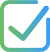 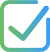 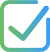 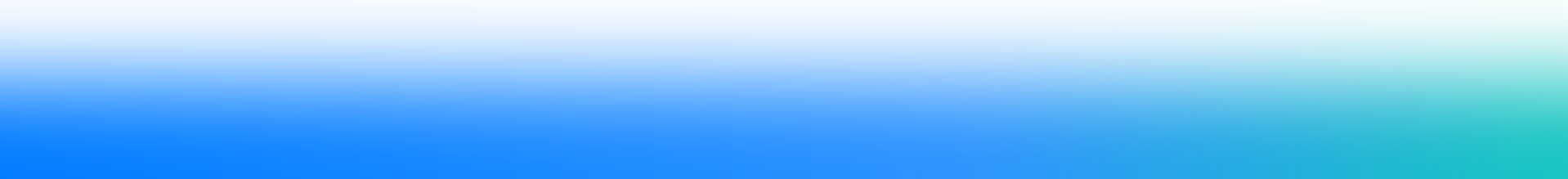 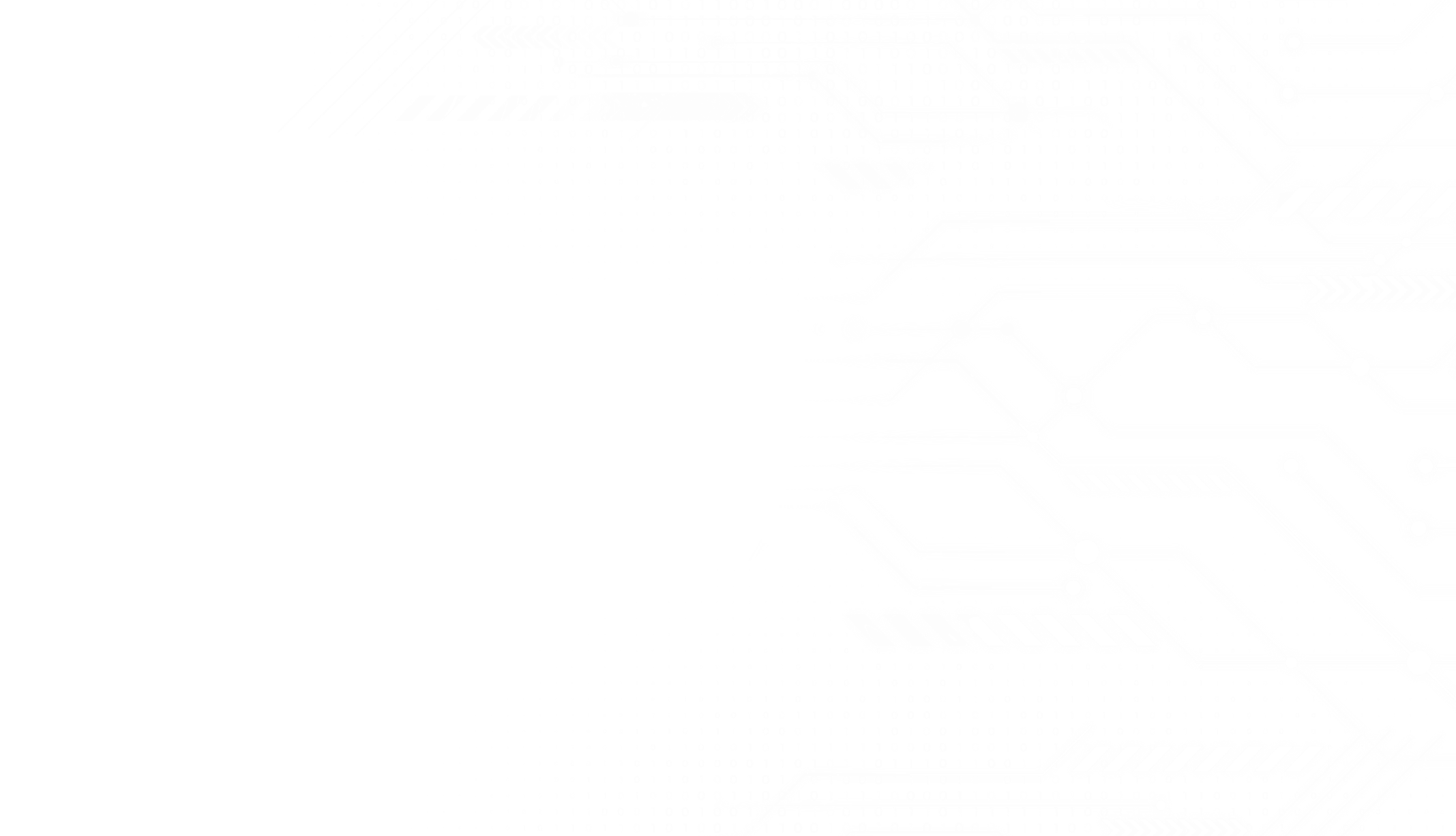 КАК В ЭЛЕКТРОННОМ ВИДЕ ПОСТАВИТЬ ОБЪЕКТ НА КАДАСТРОВЫЙ УЧЁТ?
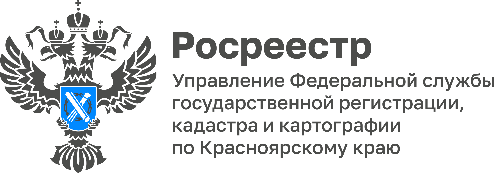 Заявление о государственном кадастровом учете и прилагаемые                                                                   к нему документы  могут быть направлены в  Росреестр в форме электронных документов   и электронных образов документов, подписанных УКЭП.

Для подачи документов заявителю необходимо:
- заполнить электронную форму заявления в личном кабинете                                                                                                                    на официальном сайте Росреестра rosreestr.gov.ru  с помощью сервиса «Подать                                   заявление на государственный кадастровый учет»;
- приложить  необходимые электронные документы в формате                                                                   XML-документов  и в виде электронных образов документов в формате PDF;
- подписать сформированное заявление и пакет обращения УКЭП;
- направить заявление и комплект документов в регистрирующий орган.
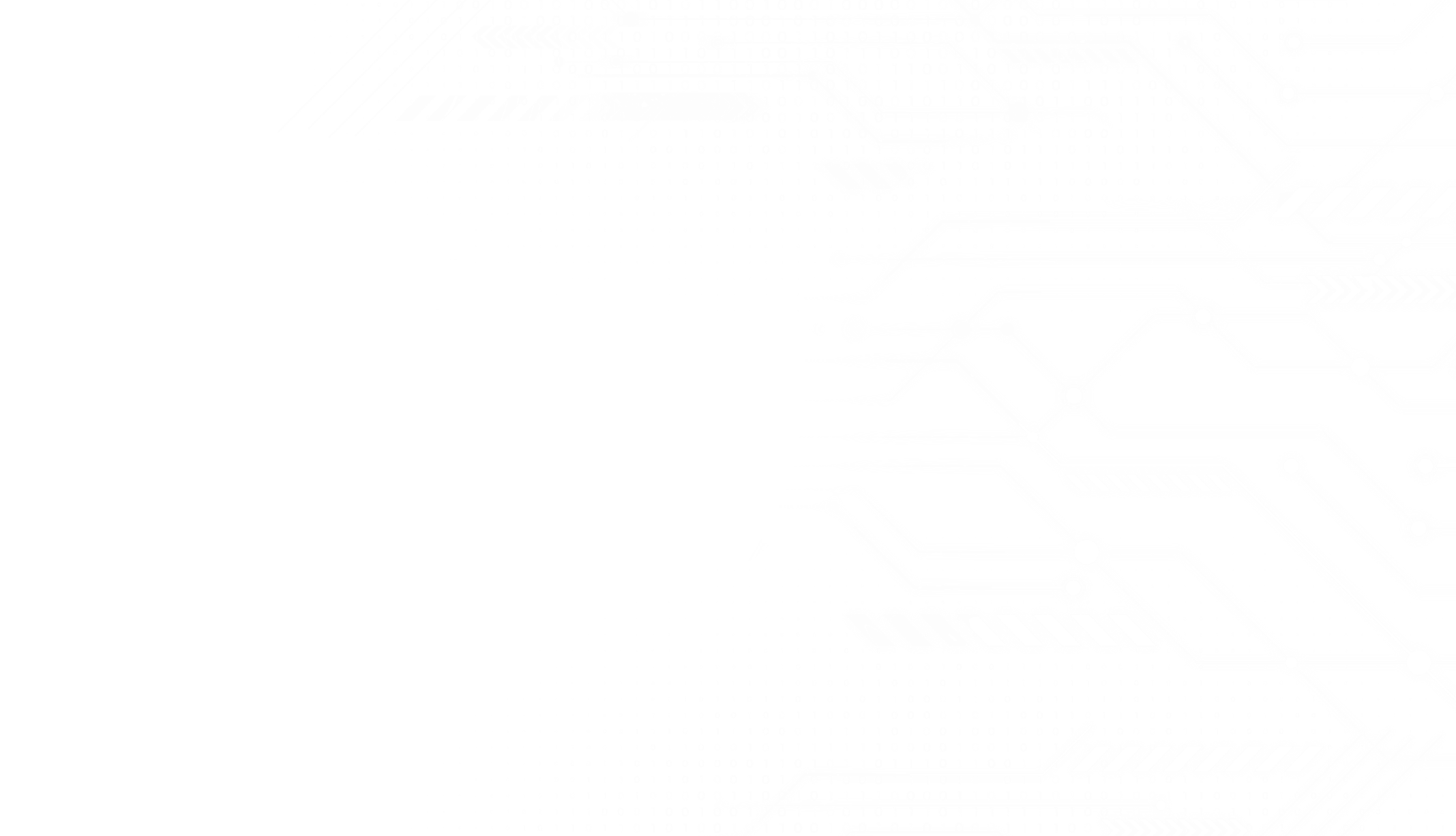 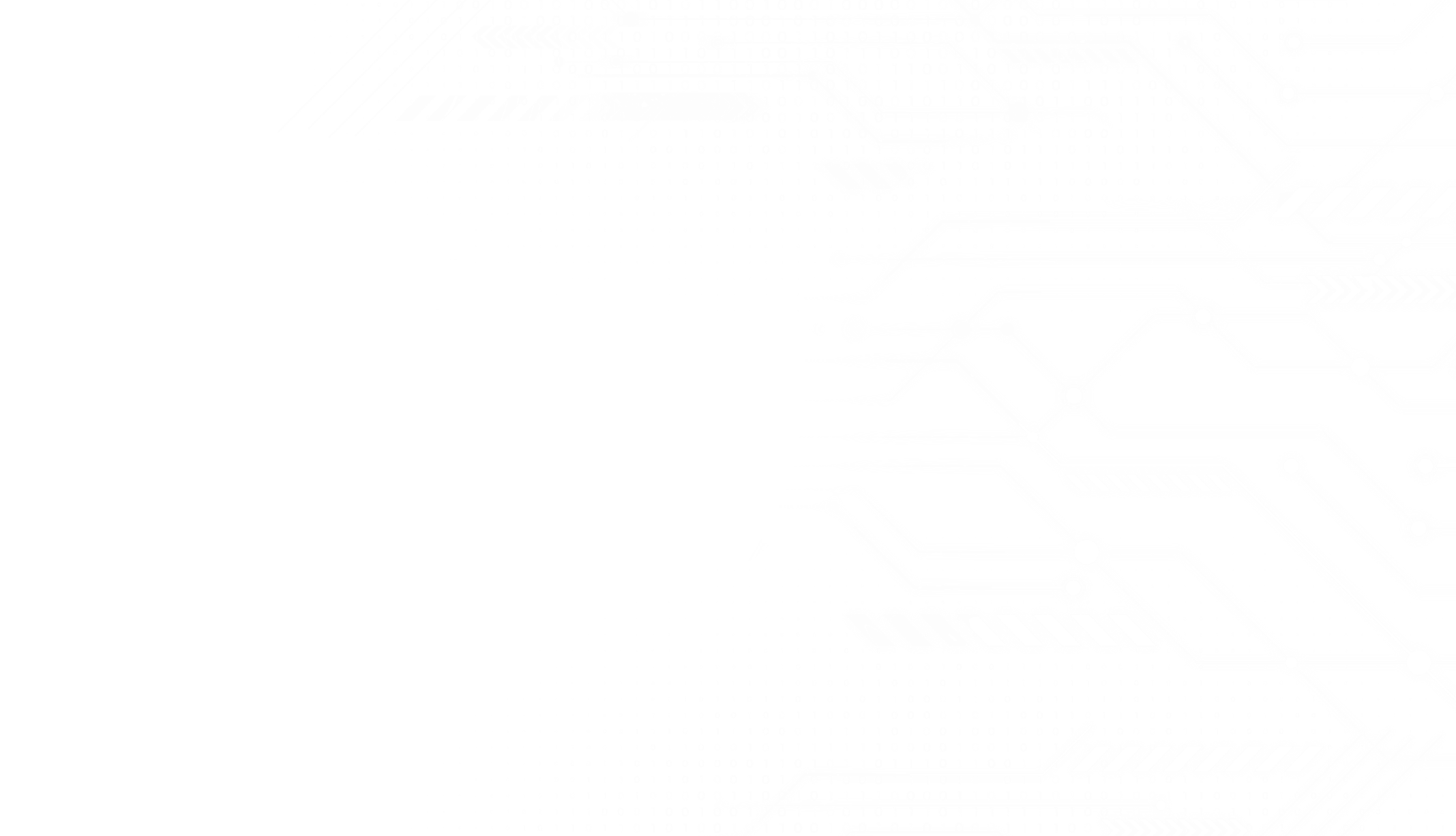 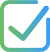 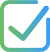 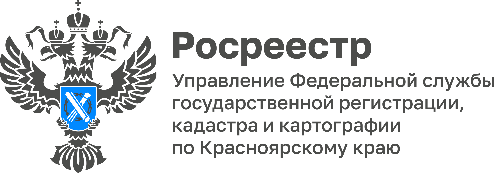 ШКОЛА ЭЛЕКТРОННЫХ УСЛУГ РОСРЕЕСТРА
В Красноярском Росреестре с 2018 года работает Школа электронных услуг
Основные функции Школы:
На площадке Управления и в выездном формате посредством электронного сервиса 
«Личный кабинет» гражданам и представителям бизнес-сообщества 
обеспечат бесплатную помощь в направлении заявлений и 
документов в цифровой форме в орган регистрации прав;

Помогут узнать информацию, связанную с электронными услугами 
Росреестра (требования к электронным документам и как правильно
 сформировать цифровой пакет документов);

Возьмут в проработку решение проблем при направлении заявлений о 
проведении учётно-регистрационных действий;

Обеспечат получение государственных услуг в кратчайшие сроки.

Записаться на занятия, а также задать вопросы об электронной 
регистрации можно в рабочие дни по телефонам:
8(391) 222-67-94, 226-56-37
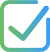 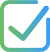 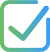 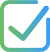 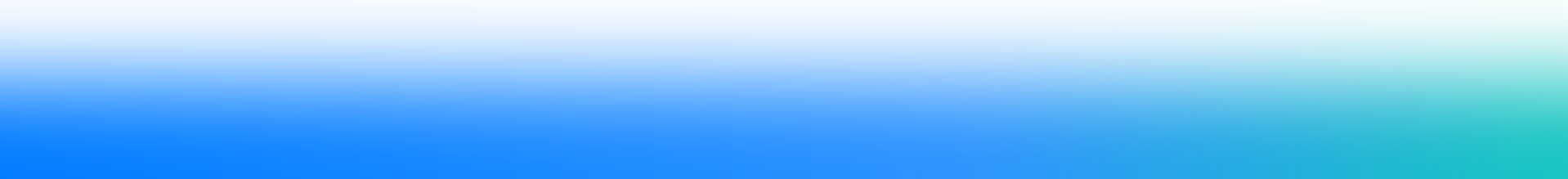 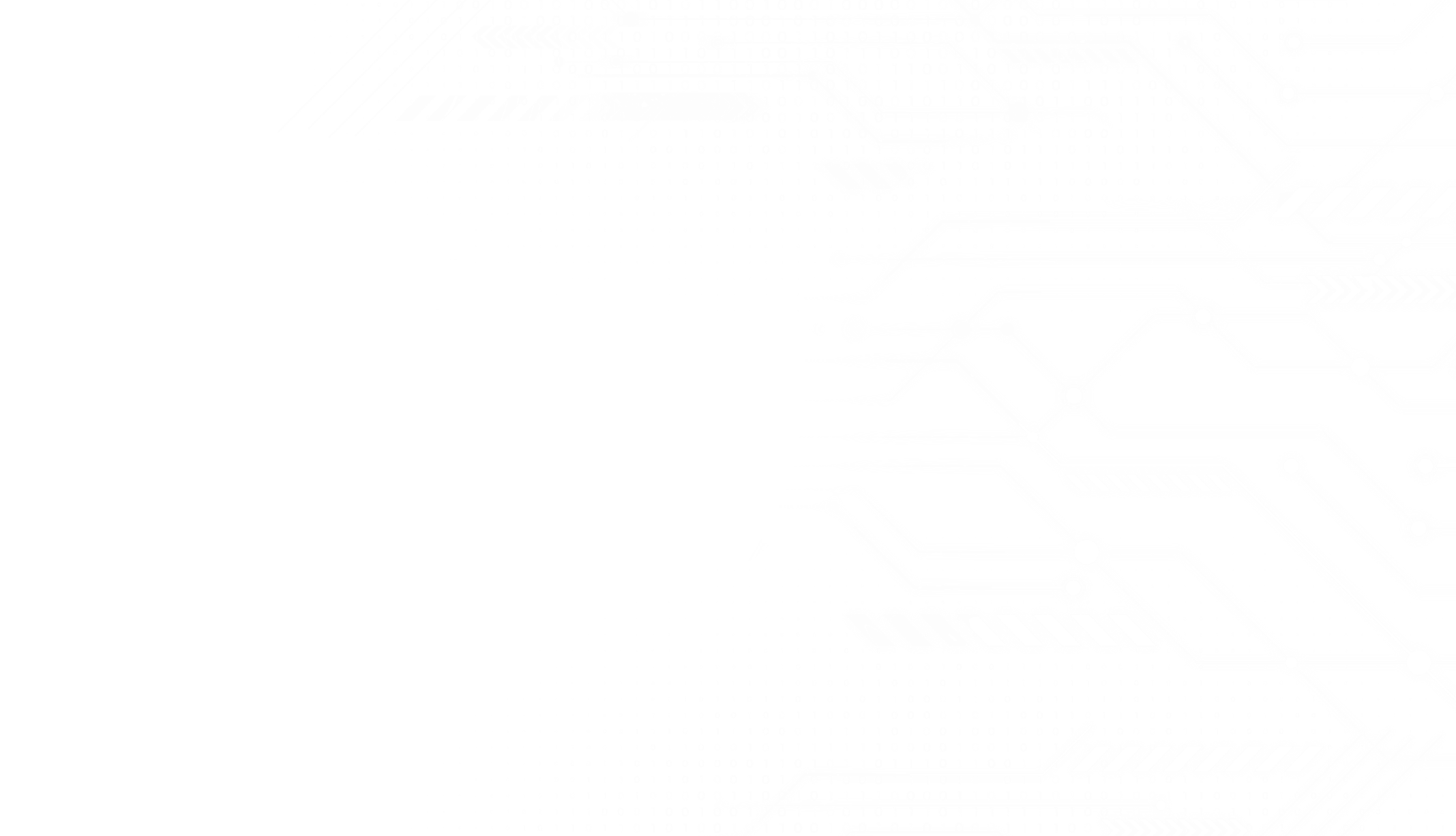 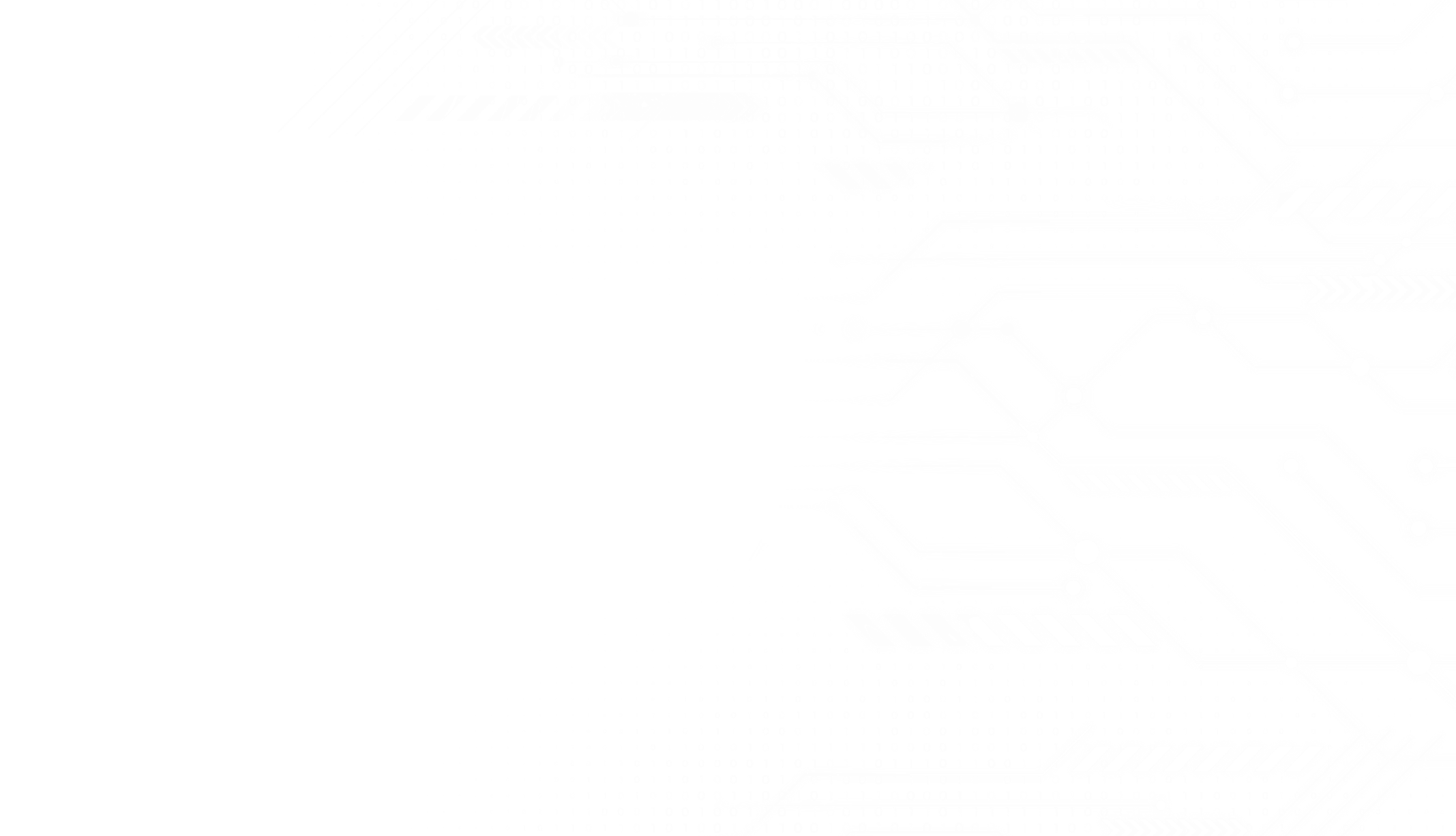 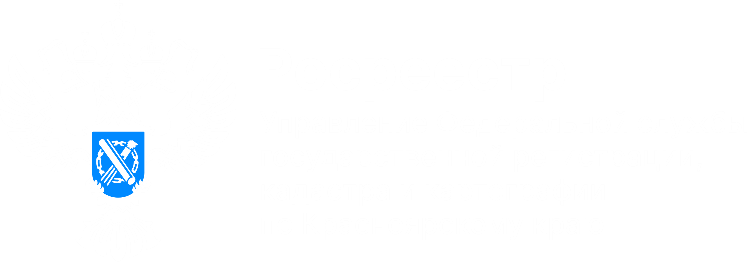 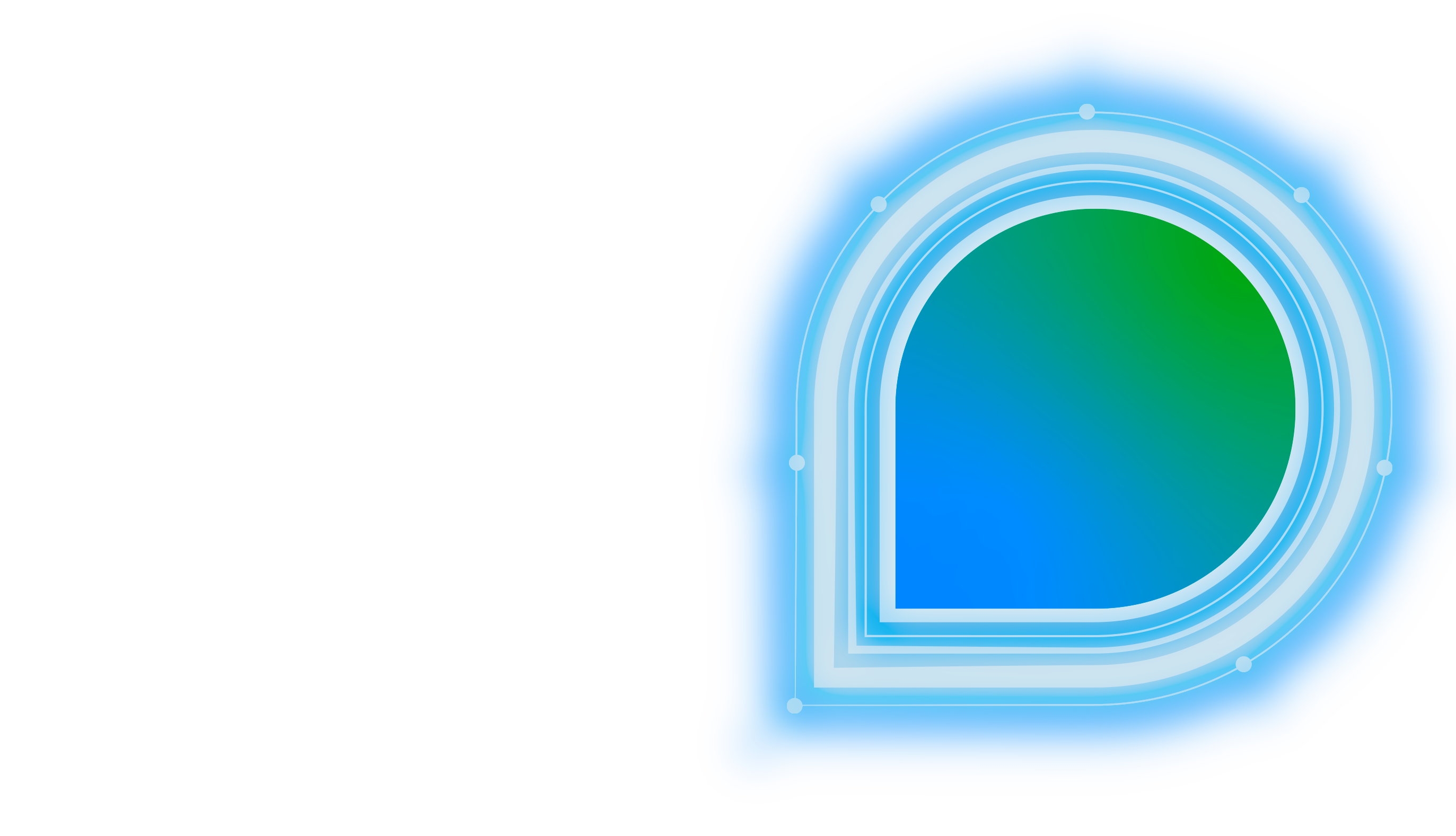 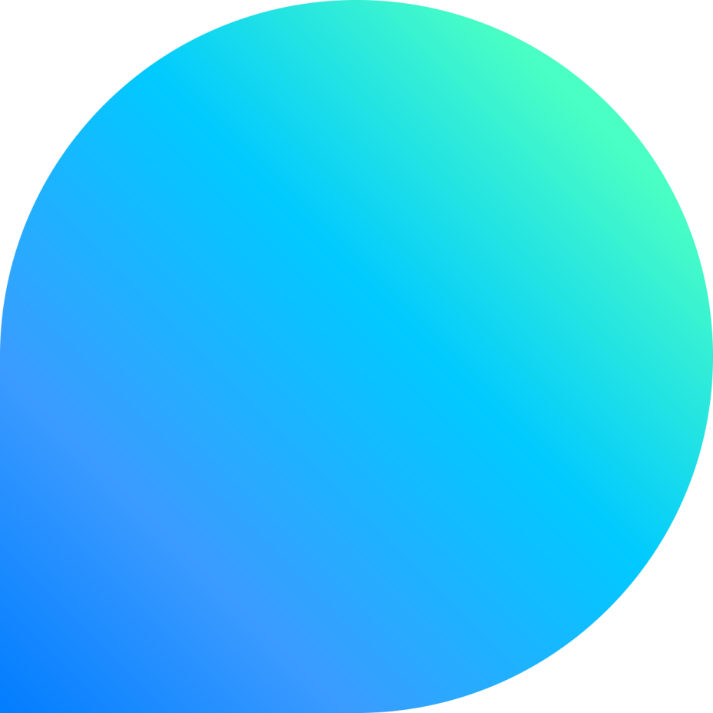 Мы там, где люди!
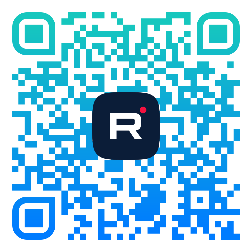 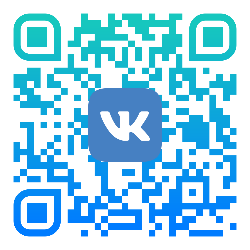 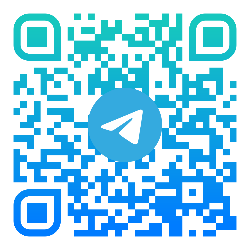 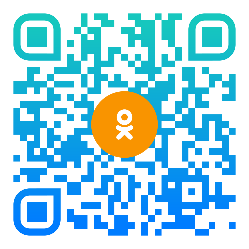 ТЕЛЕГРАМ
ВКонтакте
Одноклассники
RuTube